Satisfaction-Priorities Surveys
Client Sample Materials
All materials shared with permission
Updated January 2021
Types of materials included
Posters
You Tube Video Links
Accreditation Documentation
Newsletters
1
Posters
2
YouTube Video
McPherson College Assessment Convocation
Students Sharing the SSI Results
http://www.youtube.com/watch?v=r9FTHDYpY-c
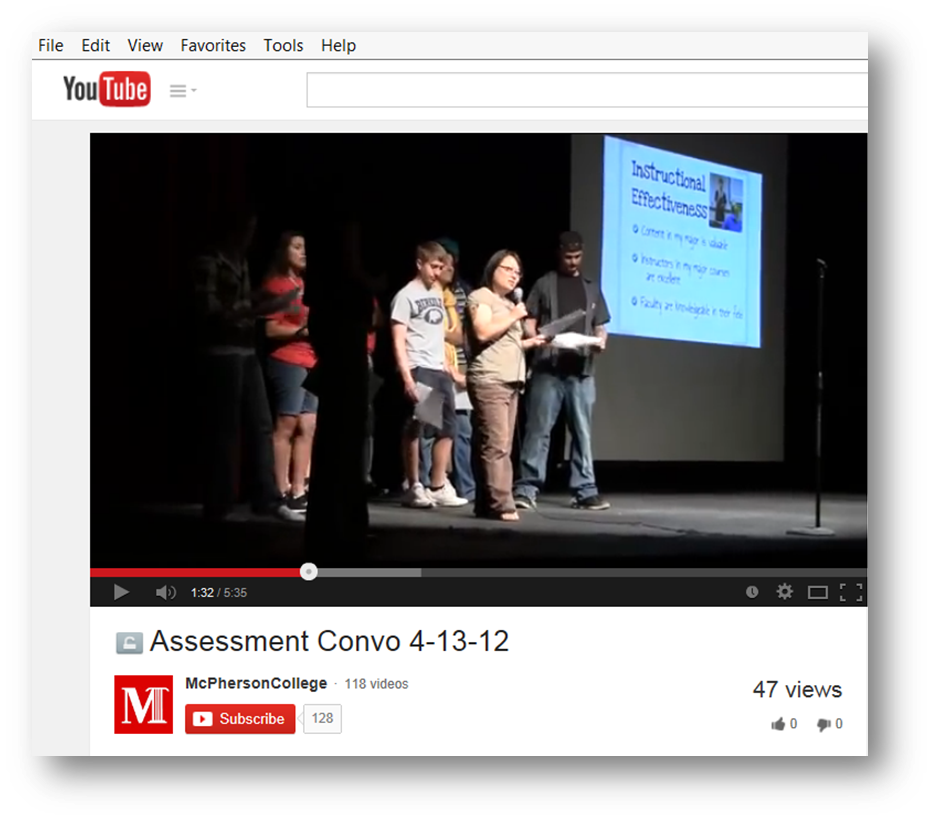 3
Accreditation Documentation
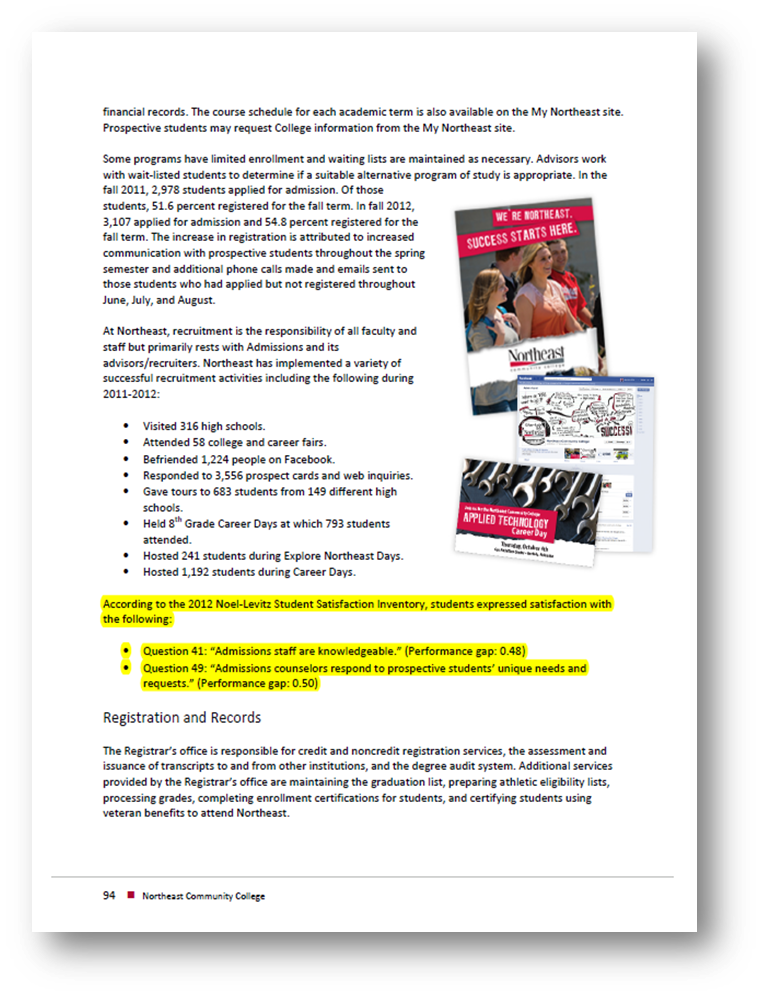 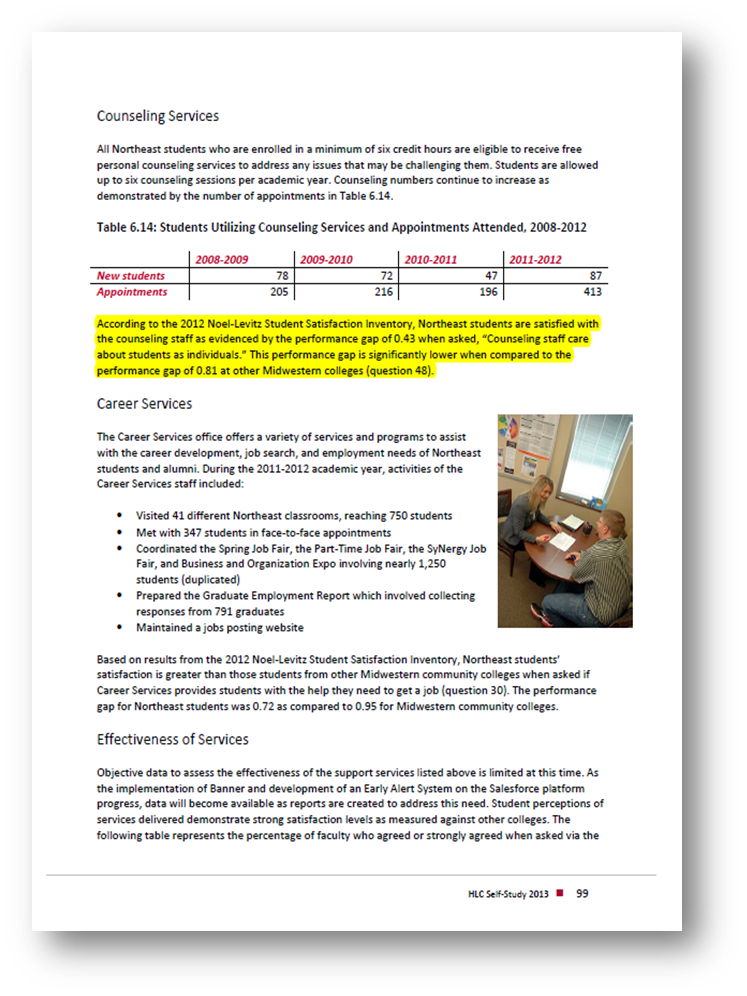 4
Newsletters
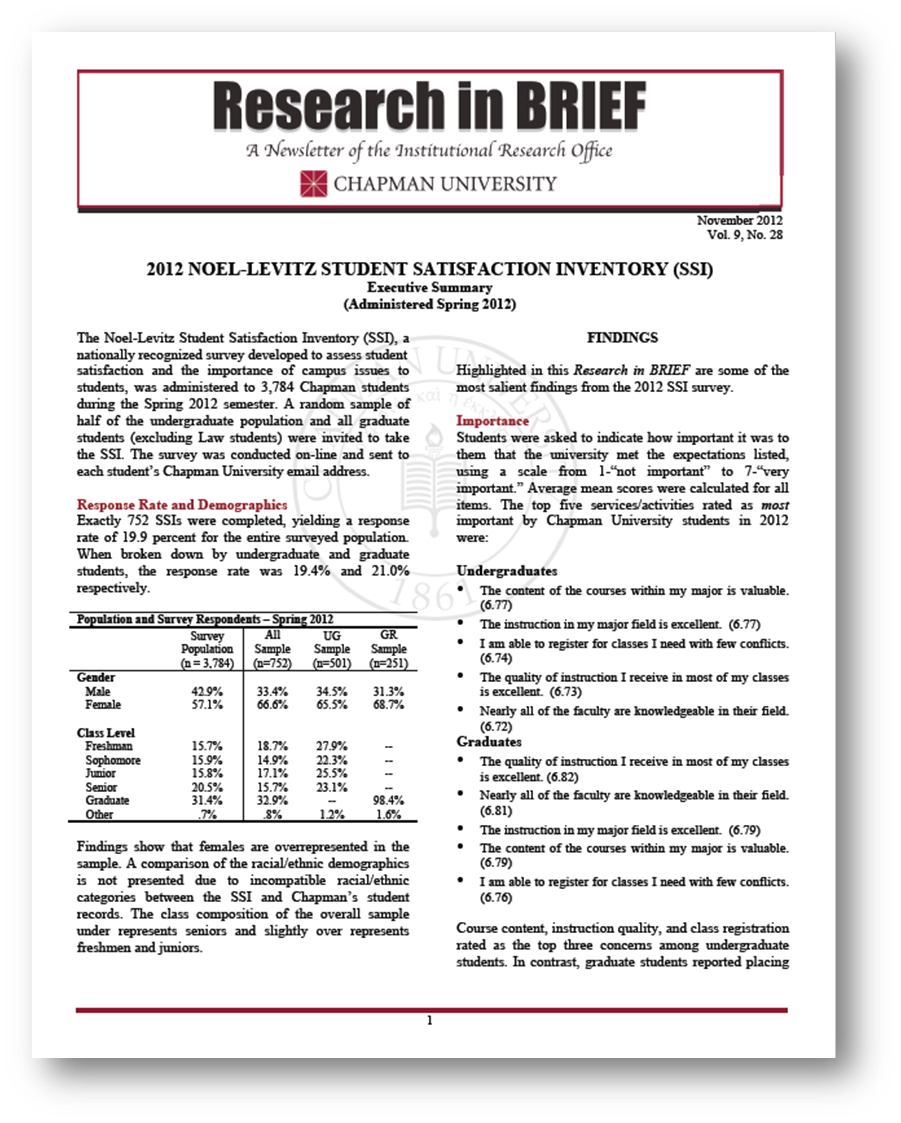 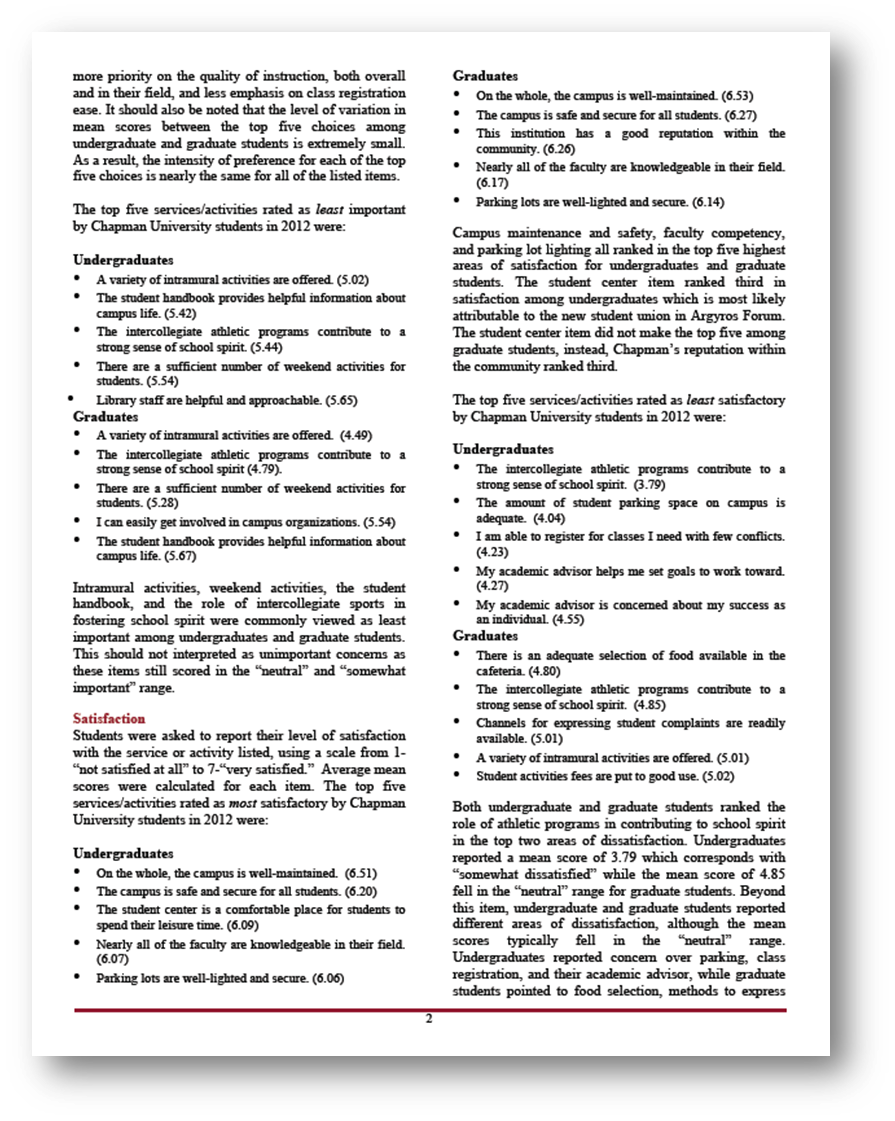 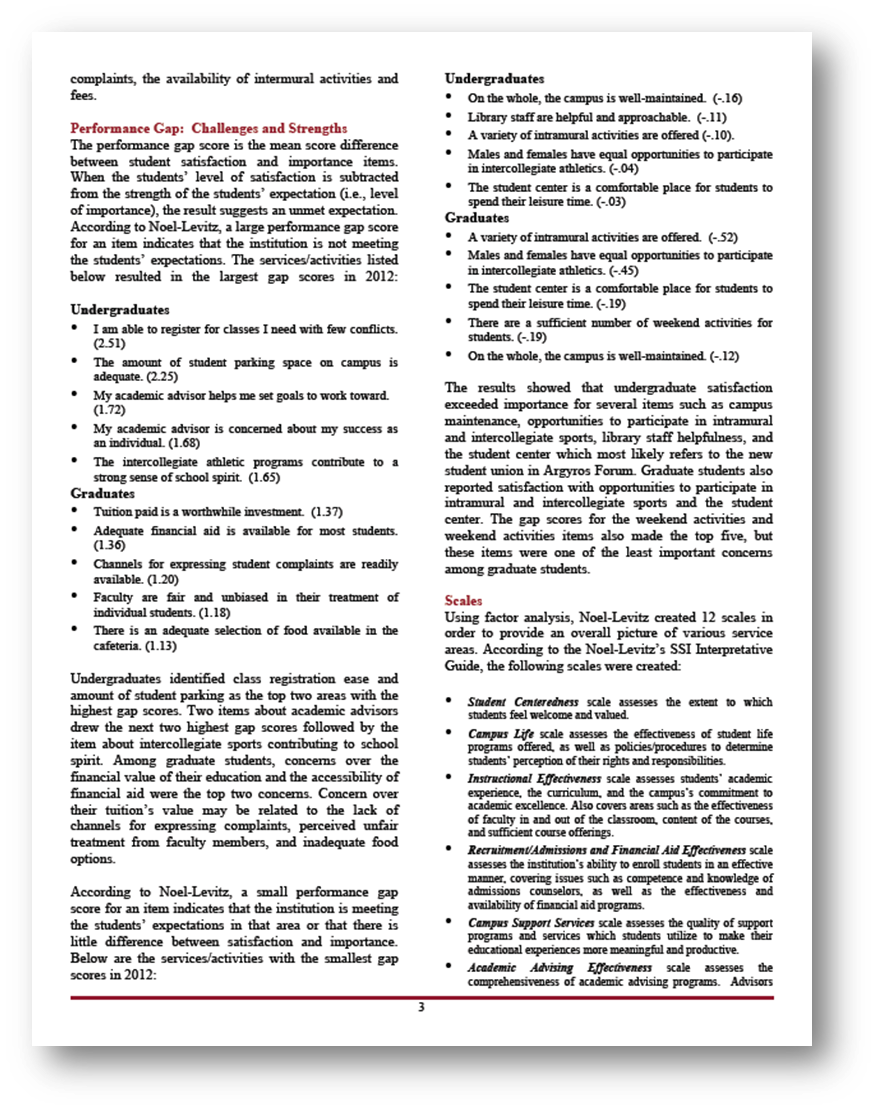 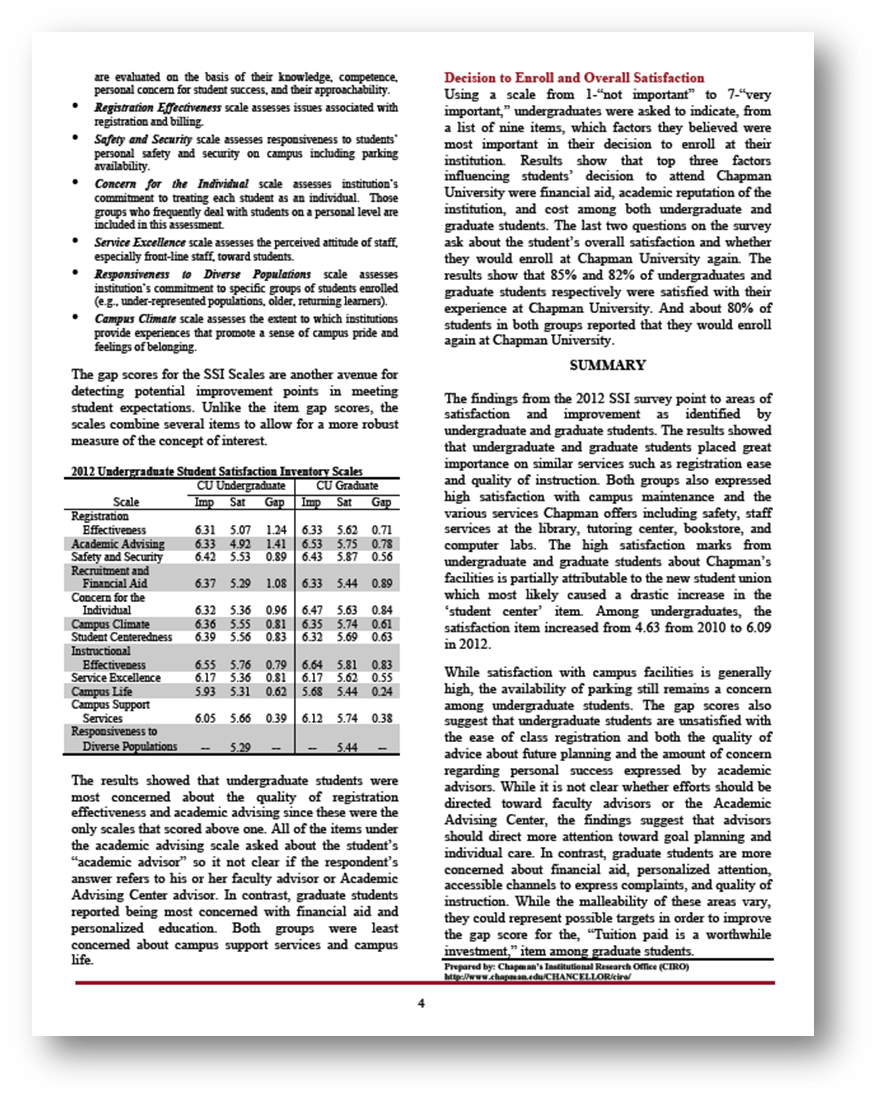 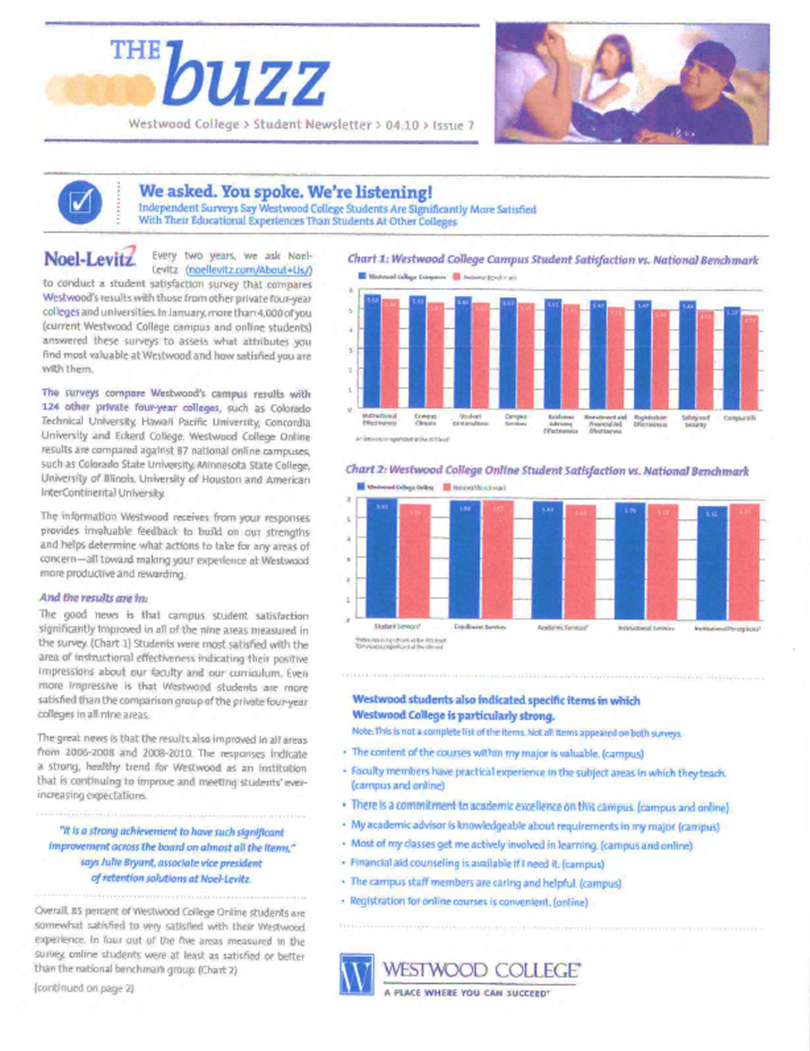 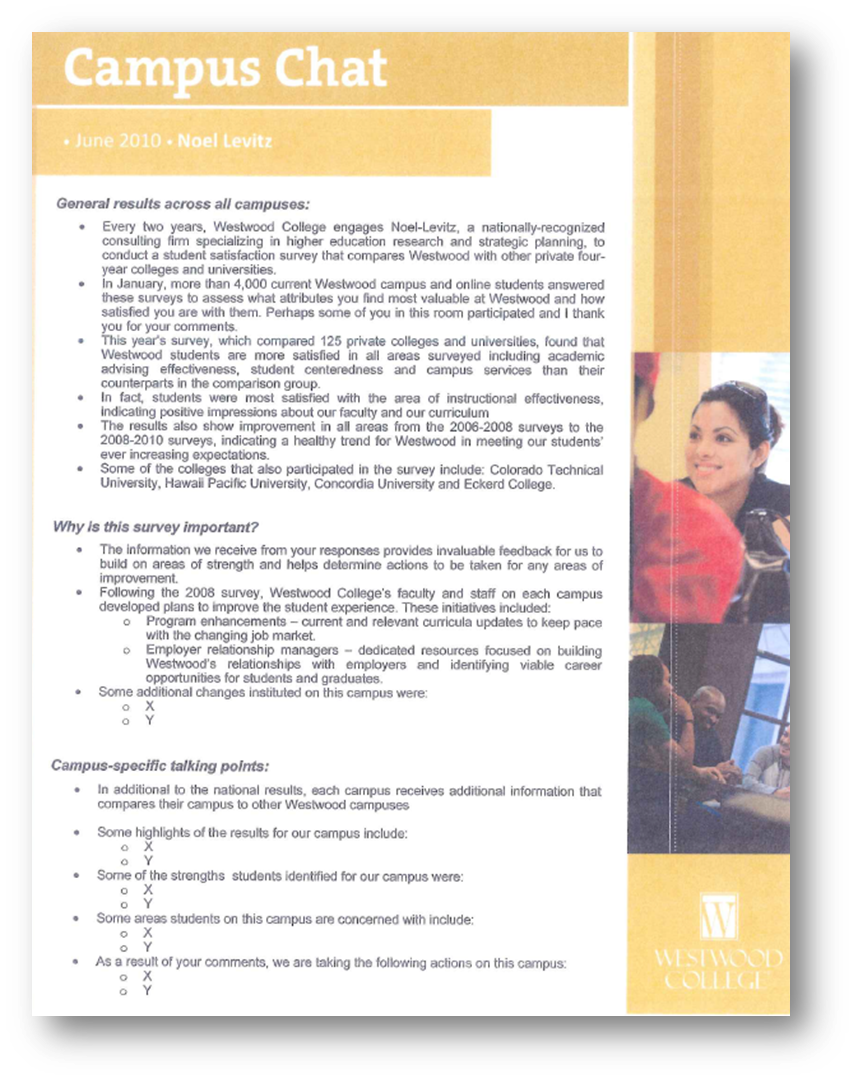